MACROECONOMICS I
Class 11. Inflation
May 16th, 2014
Announcements
Final Exam: May 30th,  10:30 – 12:30, S6
 HW Assignment #4 is due: May 23rd 
 Project deadline: May 30th, before exam
N!B! Project is an individual, not a group assignment
Recent Financial Crisis
Financial crisis (panic): depositors lose faith in the quality of bank’s assents and withdraw their deposits
 Self-fulfilling
 Recent crisis was a classical financial panic in broader institutional setting

Trigger: Housing bubble burst 
 Drop in housing prices by 30 %
 Deterioration of lending standards => sub-prime mortgages
 Complex nature of mortgage-backed securities (MBS)
Securitization
Government-sponsored enterprises (GSE)
Fannie Mae 
Freddie Mac
Banks
Mortgage holders
Established by  the Congress
 Largest packagers of MBS
 Guarantees against the loss
 Inadequate capital
Securitization (Cont.)
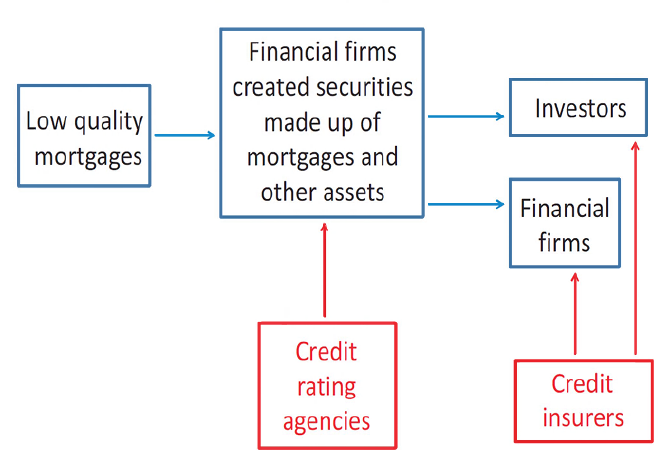 Recent Financial Crisis
Default of mortgages + mortgages under water => losses for the holders of MBS
 Subprime mortgages were distributed throughout the financial system 
=> Uncertainty in the financial markets 
 Runs on financial companies => investors pulled funding from any firm thought to be vulnerable to losses
 Two possibilities: acquire funding or file for bankruptcy
Large Financial Firms Under Pressure
Peak of the crisis (2008)
Lehman Brothers
Merrill Lynch
Sep 15th
Bear Sterns March 16th
Wachovia
Oct 3rd
AIG
Sep 16th
Fannie and
Freddie
Sep 7th
Wash Mutual Bank
Sep 25th
Bear Sterns: Forced sale 
Fannie and Freddie: Liabilities guaranteed by the US Treasury
Lehman Brothers: Files for bankruptcy 
Merrill Lynch: Acquisition by the Bank of America
The Role of the FED
Central bank as a lender-of-last-resort
Providing commercial banks with overnight liquidity (a discount window)  
Fed extended its liquidity provisions on other financial institution 
Providing liquidity backed by a collateral 
Financial institutions will have access to liquid assets => panic will be calmed
Macroeconomic stability
Quantitative easing – purchase of large-scale assets (government guaranteed)
Affecting the long-run interest rate
Liquidity Trap
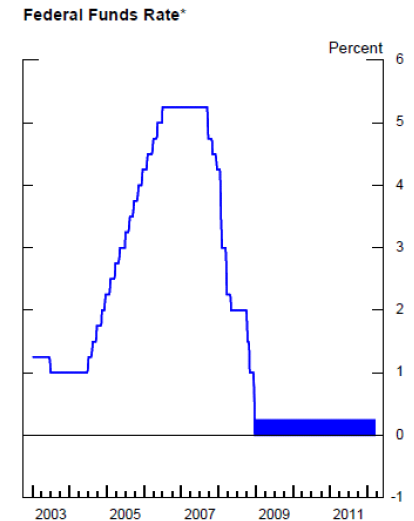 Source: www.federalreserve.gov
Real Economic Consequences
In the US: 
 Reduced credit flows, high borrowing costs, falling assets values 
Contraction of spending and output
GDP fell by more than 5 %
8.5 million people lost jobs
Unemployment increases to 10 %
Official recession: December 2007 – June 2009
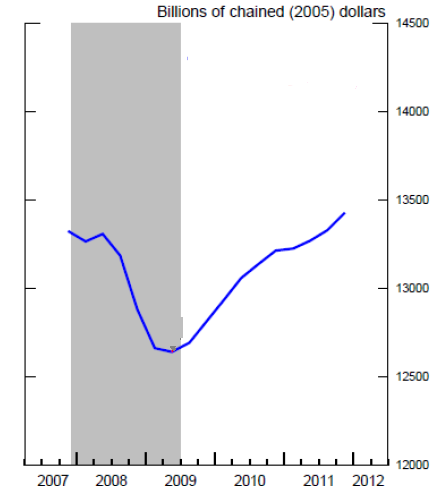 Comparison to the Great Depression
Stock market
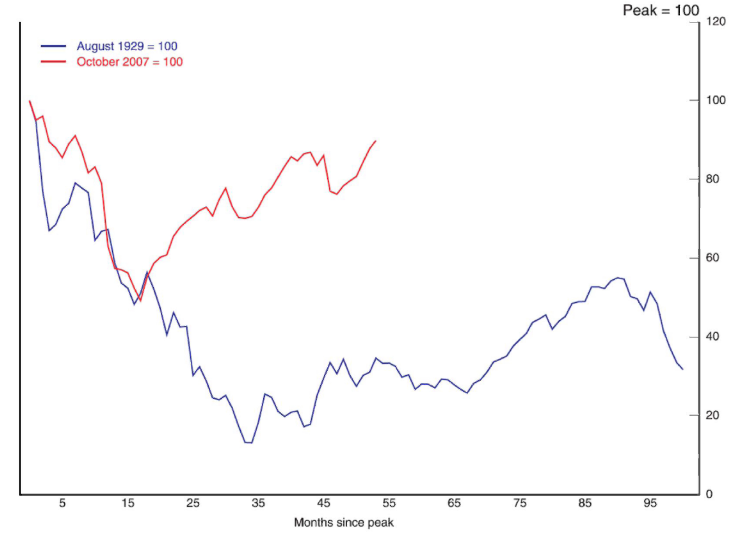 Comparison to the Great Depression
Industrial production
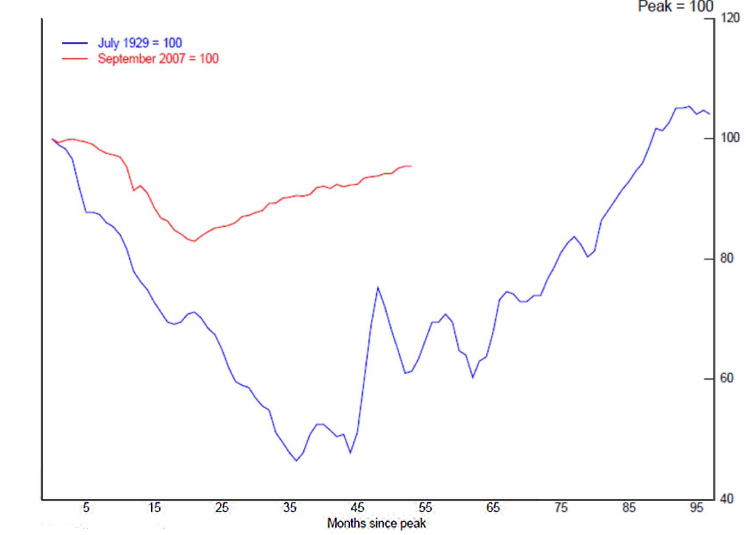 International Contagion
The key transmission channel: international trade
Drop in C, I and Y => Drop in demand for imports 
The US economy accounts for 13 % of total world imports
 US major trading partners 
EU (17 %), China (16 %), Canada (16 %), Mexico (10 %)
The effect was amplified in countries (the UK and Ireland) where domestic banks suffered similar problems as the US banks.
The Role of Policy
Fiscal policy
Expansion: Governments increase spending to compensate the drop in C and I
Increase in budget deficit, higher taxes
Government investments into infrastructure  (Long-term)
Monetary policy 
Expansion: Interest rates are pushed to 0 %
Liquidity trap
Monetary policy is inefficient => waiting for the results of fiscal expansion
The key role of a central bank as a lender-of-last resort
Providing liquidity (short-term collateralized loans) to financial institutions 
Central banks buy the assets commercial banks want to sell (quantitative easing or LSAP), government-guaranteed securities only
=> Cost of borrowing will not change (increase)
Introducing Inflation
An ongoing rise in the general level of prices over a period of time
 Price shock – one-time increase in prices
 Inflation implies the fall in the overall purchasing power of the currency

Deflation  -  a fall in the general price level over a period of time
 Danger: psychology of falling prices

Stagflation  - a combination of inflation and recession
Inflation in the United States
Source: BEA
Inflation in the United States
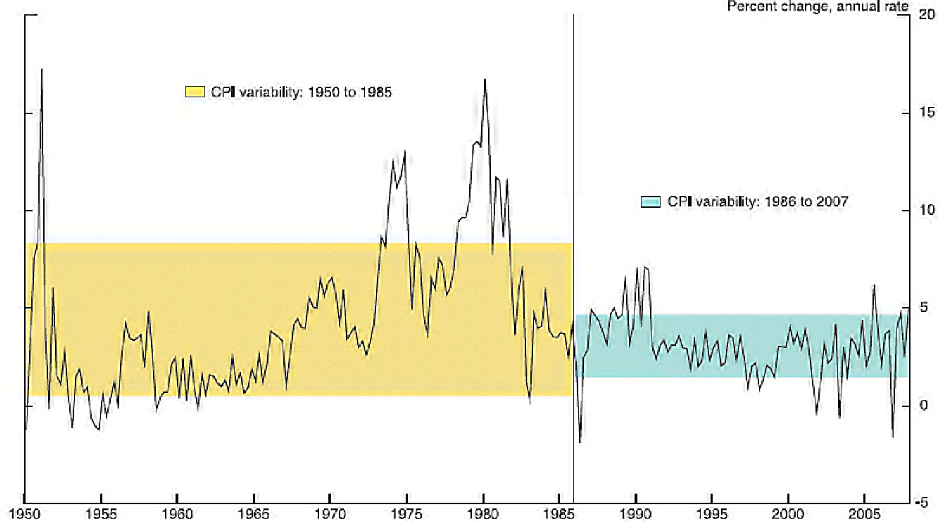 Source:BEA
Inflation in Europe
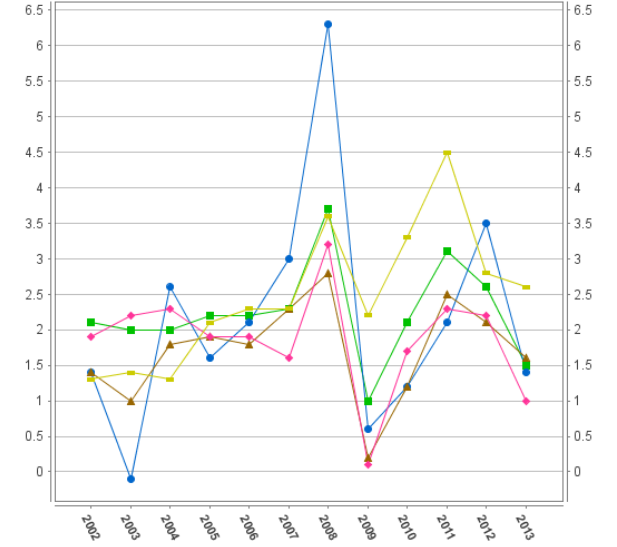 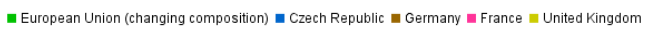 Source: Eurostat
Measuring Inflation
Price indexes
 Consumer Price Index (CPI) 
 Personal Consumption Expenditures (PCE) 
 Producer Price Index
 GDP Deflator
 Employment Cost Index

Which measure of inflation to use?
Consumer Price Index (CPI)
The average price of a fixed basket of goods and services
A representative household:  housing, food, clothing, transportation, medical care, entertainment, education
 A single number which indicates a change in the
 households’ standards of living relative to base year
Each category of goods in the CPI enters with a weight


CPI is only a rough approximation
European analog: a Harmonized Index of Consumer Prices (HICP)
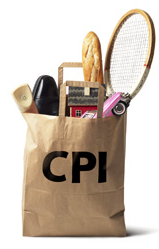 CPI Components
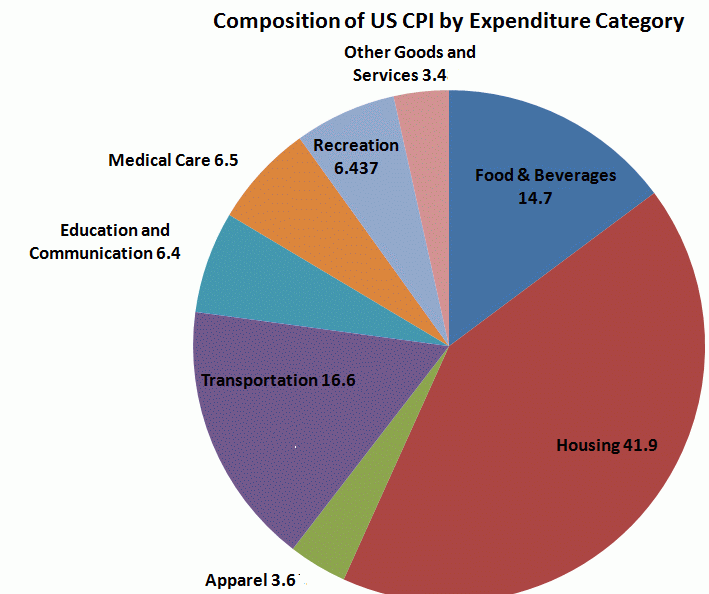 Source: BLS
Consumer Price Index (Cont.)
CPI with respect to the base year



Inflation rate using  CPI



TE  CPI2000=120 implies that in year 2000 it takes $120 to purchase a representative basket of goods that $100 purchased in the base year

Current comparison for the US: 1982-1984
Alternative Inflation Measures
Measurement issues with CPI:  changes in consumption habits  + substitution bias
Producer Price Index - average changes in the prices domestic producers receive for their output 
 Personal Consumption Expenditure – all domestic consumption of durable and non-durable goods and services targeted toward individuals and households
 GDP deflator : measure the overall inflation

 Core inflation: Price indexes excluding food and energy products
Assessing the overall (long-term ) trends in price changes due to the monetary policy
CPI vs. GDP  Deflator
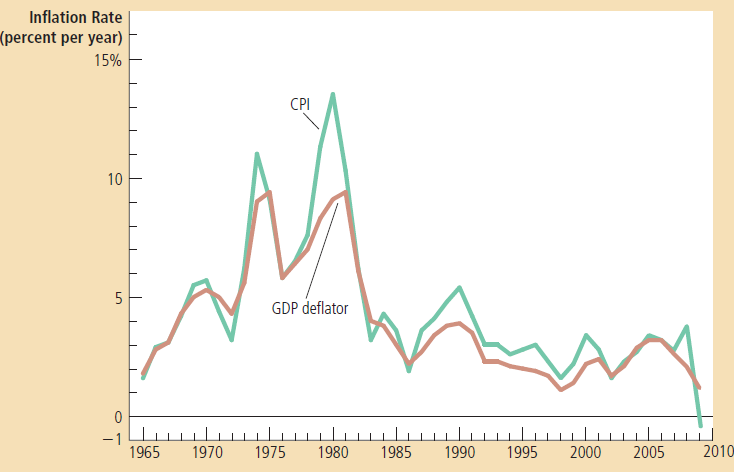 Source: Mankiw, 2012
Inflation rate vs. Core Inflation rate in the US
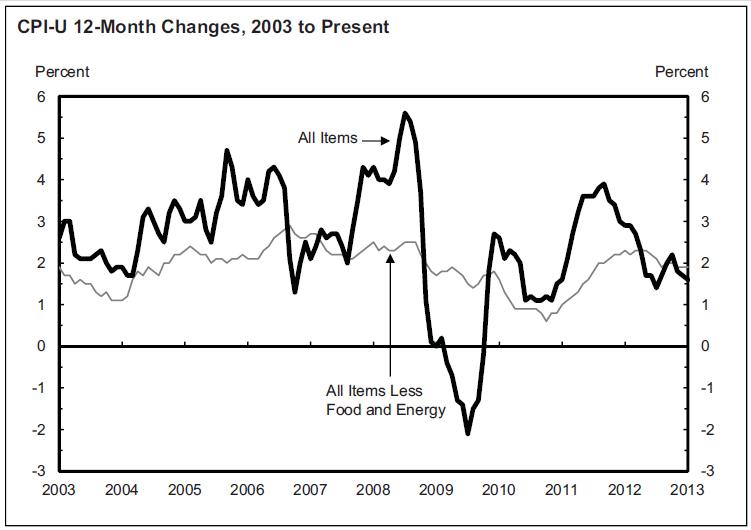 Source:BEA
Classification
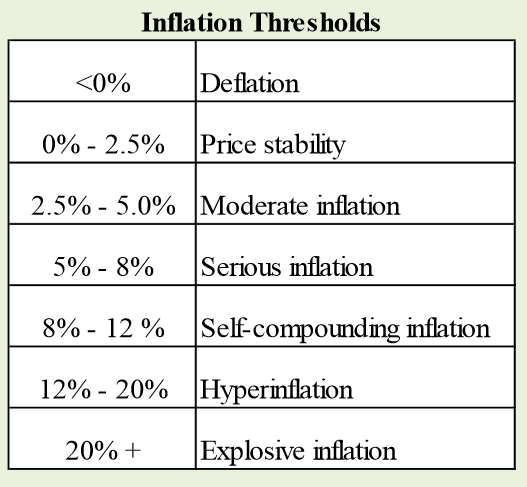 N!B! Inflation thresholds are arbitrary
Types of Inflation: Deflation
Deflation -  a fall in the general price level over a period of time

Deflation leads to recession
Psychology of falling prices => shifting consumption from present to future
AE      => Prices   =>    AE    =>  Y  
Increases real value of debt (real interest rate): burden on borrowers
AE      =>  Y 
Discourage new borrowings and makes existing borrowers worse off
Redistribution of wealth from borrower to lender

3. Reduced employment: Sticky wages => increase in costs of labor => unemployment     =>  AE
TE The US during the Great Depression and Japan in 1990s
Types of Inflation: Hyperinflation
Hyperinflation – monthly inflation rate greater than 50 %
Germany after the W W I:  322 % per month
Hungary after the WW II: 19 000 % per month 
Zimbabwe (2008): 79,600,000,000 % per month
Causes: extremely rapid growth of the money supply
 Monetarization of the government debt
Self-perpetuating: The public is trying to spend the money quickly in order to avoid the inflation tax; the government responds to higher inflation with even higher rates of money issue
 Transfer of wealth from public to the government 
 Moving away from money transactions to barter 
 Dollarization as a remedy
Aggregate Demand-Aggregate Supply Model
Relationship between prices and output (AD-AS Model)
Two-way causation: 
Prices determine output level
	Increase in prices =>  Contractionary effect on the economy
2.     Output level determines prices
	Output moves toward full capacity => Increase in prices
Determining the equilibrium price level
Equilibrium in Goods and Money Markets
For a particular price level (P)
 Prices enter  MD
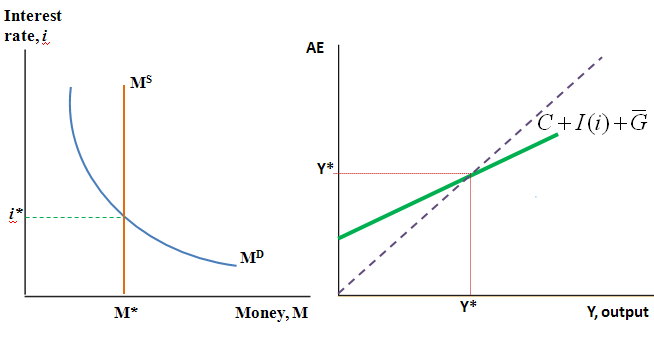 Show graphically how Y* and i* change due to increase and decrease in prices
AD-AS Model
Aggregate demand (AD) curve: For any price level, what  is Y* and i* 
 Effect of prices on Y*
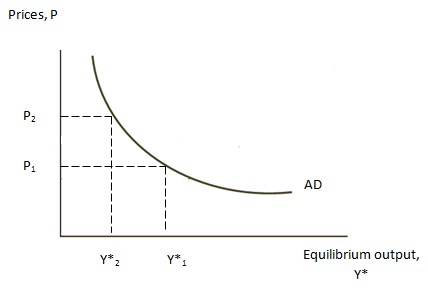 AD-AS Model (Cont.)
Aggregate supply (AS) curve: For each Y*, there is only one level of prices that would be sustainable
 Higher Y* puts an upward pressure on prices (through inputs market)
P
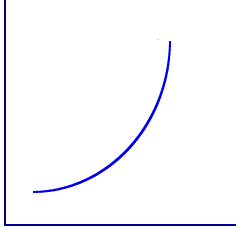 YF
Y
AD-AS Model: The Equilibrium
Equilibrium: Y* and P*
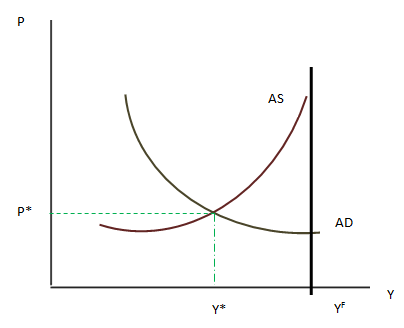 AD-AS Model: Movement Toward Equilibrium
Equilibrium: Y* and P*
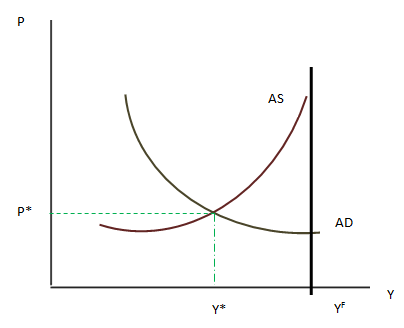 P`
Y`
AD-AS Model: Expansionary Policy
Expansionary policy leads to inflation
Demand-pull inflation
Shifts of the AD curve
Part of the effect is eaten by inflation
The size of two effects depends on how close the economy is to the YF
 Economy is coming out of recession (expansionary policy) 
 Economy is booming (expectations)
AD-AS Model: Stagflation
Cost-Push inflation: increase in the costs of production independent of demand
Shifts of the AS curve => Low  Y* and higher prices
Expansionary monetary policy => higher inflation and lower output
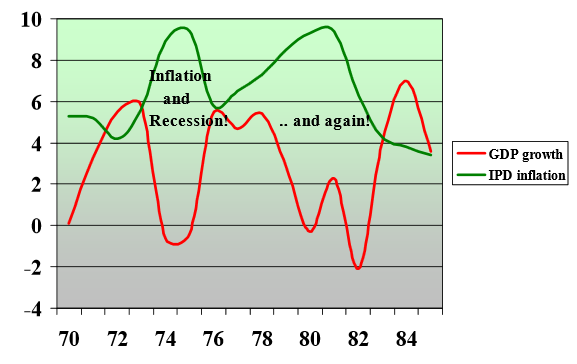 %
Source:BEA
Causes of Inflation
Keynesian school
Key assumption: sticky prices
Demand-pull  inflation: increase in aggregate demand 
Cost-push inflation: increase in the costs of production independent of demand

Monetarists
Key assumption: flexible prices
“Inflation is always and everywhere a monetary phenomenon” (M. Freedman)
 Inflation is  a consequence of a more rapid money supply than increase in output
An increase in money supply would lead only to the increase in prices rather than output expansion
The Quantity Theory of Money
Velocity
Accounting identity:




Velocity - the number of times per year the average currency unit turns over in transactions for final goods and services

TE. The US nominal GDP in 2012 was $14 trillion, but the amount of money in circulation in 2012 was only $1 trillion. 
What is the velocity?
Money in circulation
(cash + checks)
GDP
The Quantity Theory of Money (Cont.)
Increase in money supply should be balances by changes in other component
	
	Velocity is relatively constant
	Increase in money supply => Increase in nominal GDP 

Which component of the nominal GDP changes?
Average Inflation Rates & Money Supply Growth
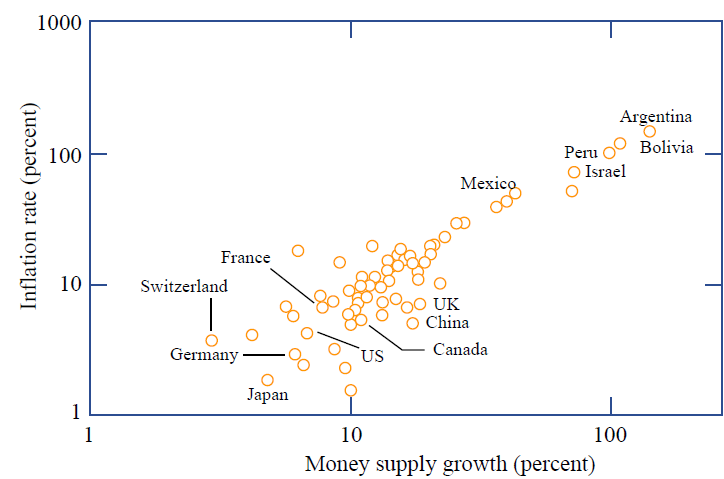 Source: Mankiw, 2012
Costs of Inflation
Fall in the real value of savings 
 Fall in net exports
 Fall in investment expenditures
 Fall in GDP
 Increase in unemployment 
 Redistribution of real income (decreasing liabilities of debtors and assets of creditors in real terms)
Inflation expectations
Anticipated inflation – business and individuals adjust their actions based on inflation expectations
 Unanticipated inflation – portion of inflation businesses and households cannot predict 
 Random redistribution of wealth
Next class:  Unemployment





		 Handout
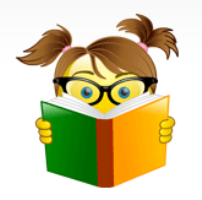